Алгоритмы с ветвлением
Высказывания
Высказывание — это предложение, о котором можно точно сказать ложное оно или истинное.
— Эврика!
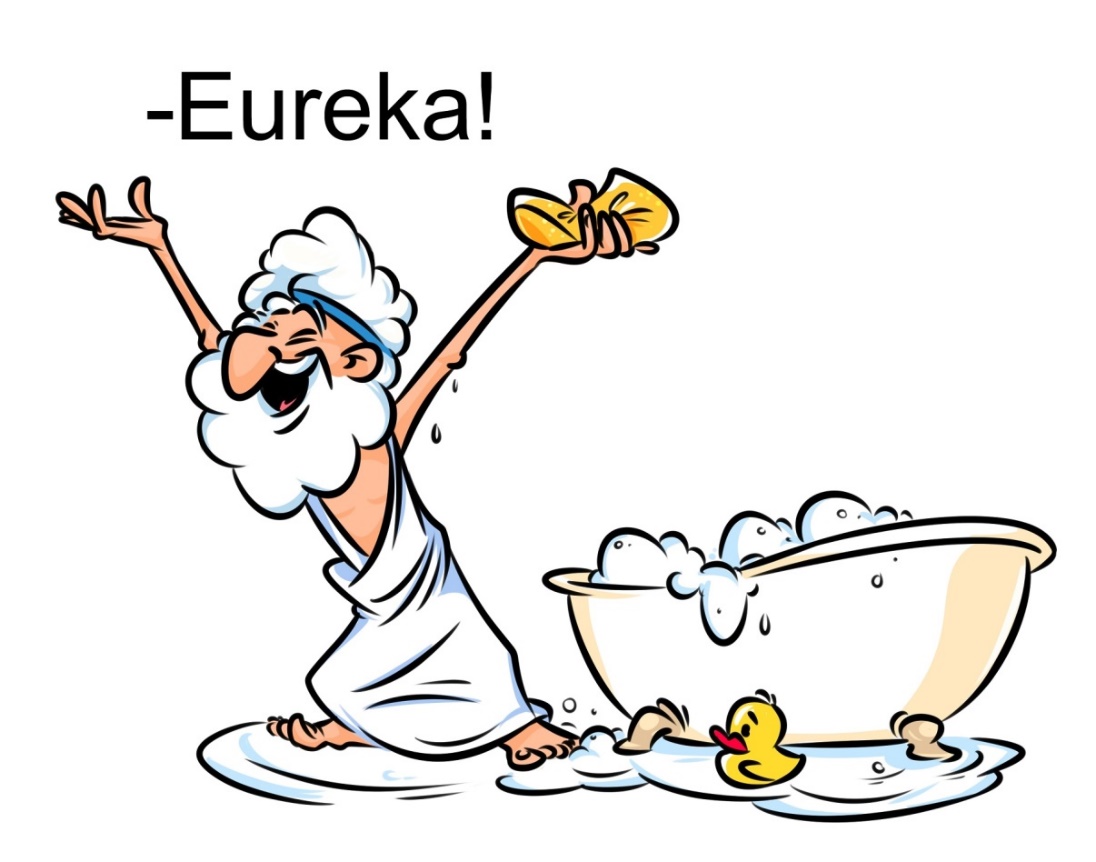 Любое другое предложение высказыванием не является.
2
Высказывания
Что из примеров является высказыванием?
15 в три раза больше 5
Прямая линия бесконечна
Какое самое большое двузначное число?
Процессор – устройство обработки информации
Делайте утреннюю зарядку!
Он хороший спортсмен.
Любой квадрат является прямоугольником
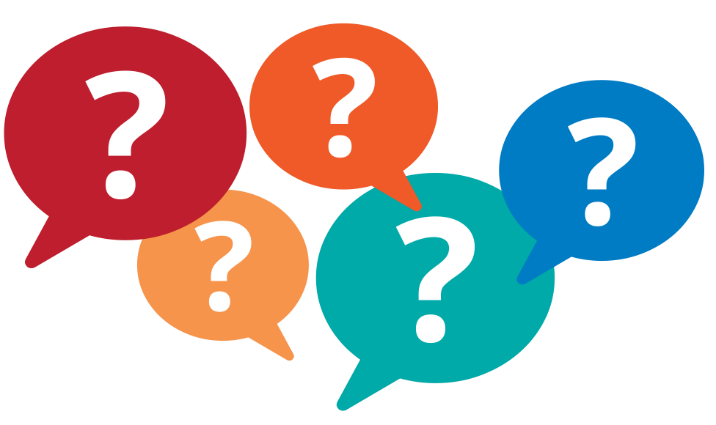 3
Высказывания
Какие высказывания истинные, а какие ложные?

Россия — самая большая страна в мире.
Человек произошел от дельфина.
Столица Великобритании — Сидней.
Все ученики изучают математику.
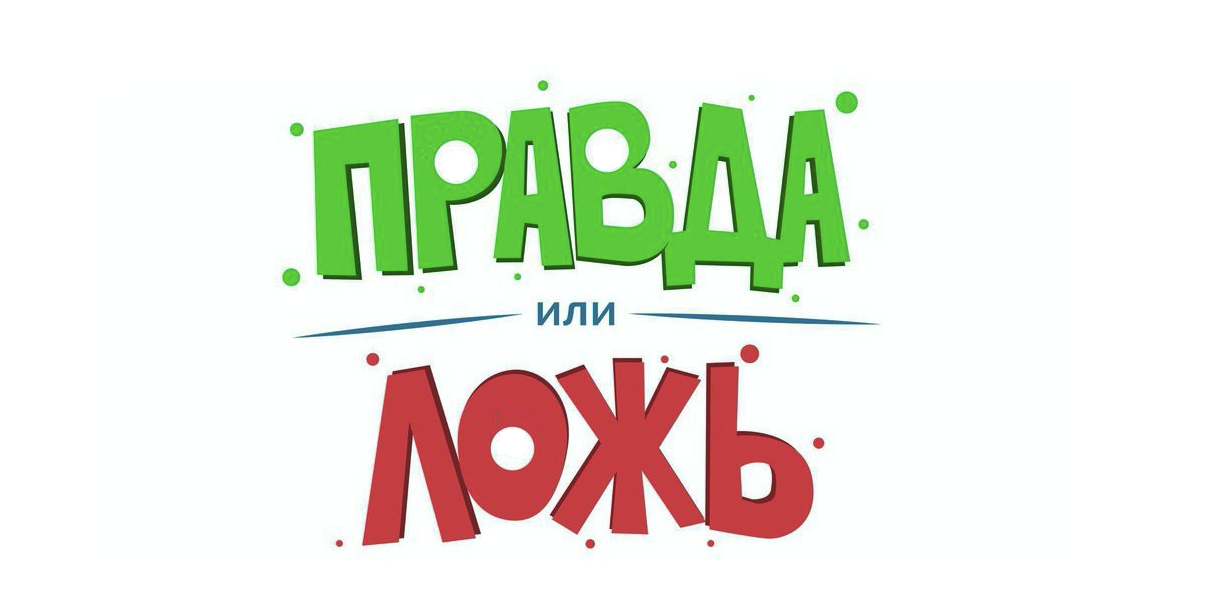 4
Математические высказывания
Математические выражения тоже являются высказываниями.
Определите истинность высказываний
7 х 6 = 44
64 : 8 = 8
9 + 8 = 17
133 > 331
Если Х = 5, то Х < 25
( 6 + 4 ) х 2 > 15
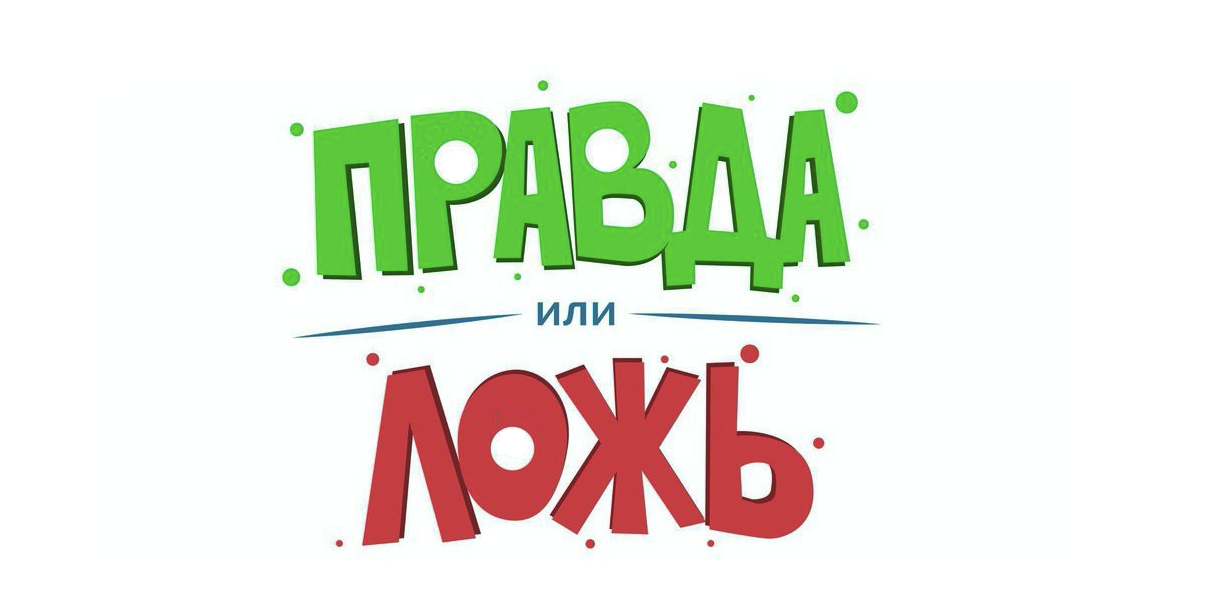 5
Блок-схема
Блок-схема — графическое изображение алгоритма. Блок-схема состоит из фигур, соединенных стрелками, которые указывают направление последовательности.
Овал — это начало или конец алгоритма.
Прямоугольник — шаг алгоритма.
Ромб — условие для выбора следующего шага алгоритма.
Стрелка – порядок выполнения команд
Высказывания, записанные в ромбе, называются условием, 
а сам ромб — блоком проверки условия.
6
Алгоритмы
В алгоритмах команды записываются друг за другом в определенном порядке.

Выполняются они не обязательно в записанной последовательности.

В зависимости от порядка выполнения команд можно выделить три типа алгоритмов:
Линейные алгоритмы
Алгоритмы с ветвлением
Алгоритмы с повторением (циклы)
7
Линейный алгоритм
Линейные алгоритм — алгоритм, в котором команды выполняются последовательно друг за другом. Например, распорядок дня.
Подъем
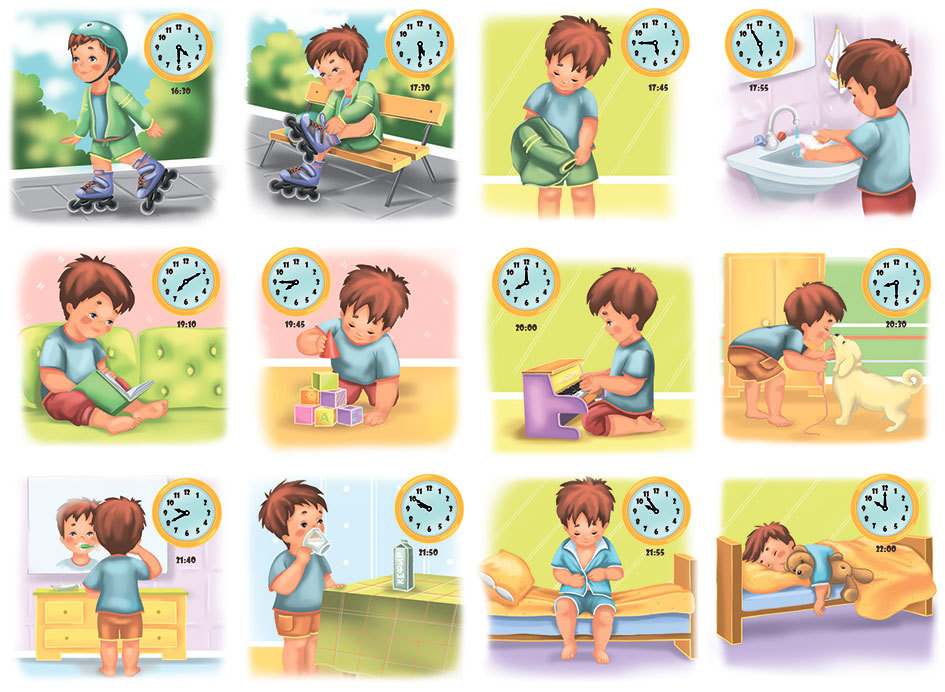 Душ
Завтрак
Школа
Домашка
Ужин
Сон
8
Линейный алгоритм
Путешествия по клеткам — это линейный алгоритм.
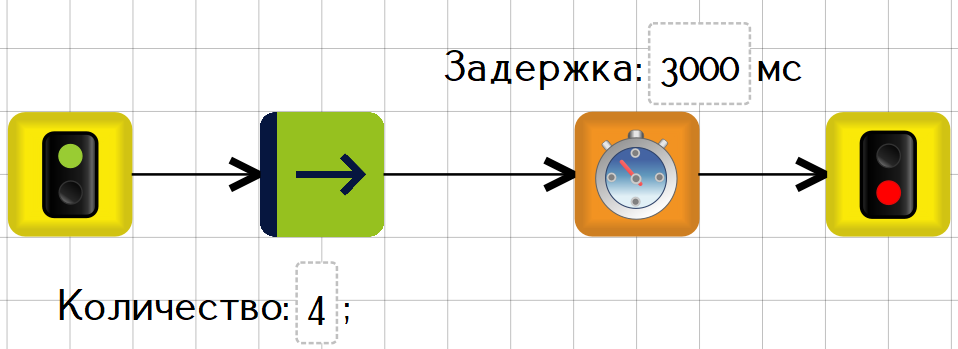 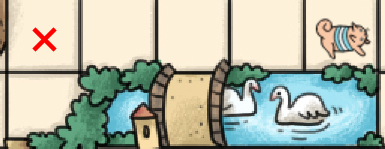 9
Ветвление
В жизни часто приходится принимать решение в зависимости от сложившейся обстановки. Если идет дождь, мы берем с собой зонт и надеваем плащ. Встречаются и более сложные условия выбора. В некоторых случаях от выбранного решения зависит дальнейшая судьба человека.
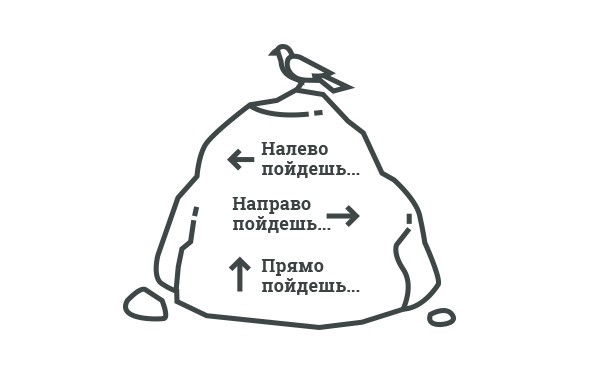 Порядок действий, который зависит от выполнения или невыполнения некоторого условия, называется ветвлением.
10
Ветвление
Ветвление — алгоритм, в котором нужно ответить на вопрос, записанный в ромбе. В случае ответа «да» выполнение алгоритма продолжается по стрелке «истина», а в случае ответа «нет» —
по стрелке «ложь».
Сборы
Сегодня будет дождь?
Истина
Ложь
Берем зонт
Не берем зонт
Прогулка
11
Ветвление
Алгоритмы с ветвлением
Линейный алгоритм
Неполное ветвление
Полное ветвление
Действие 1
Истина
Ложь
Истина
Условие
Условие
Действие 2
Действие 1
Действие 2
Действие
Ложь
Ветвление всегда содержит блок проверки условия.
Если условие истинно, выполнение алгоритма идет по ветке «Истина»,
если ложно — по ветке «Ложь».
12
Примеры в TRIK Studio Junior
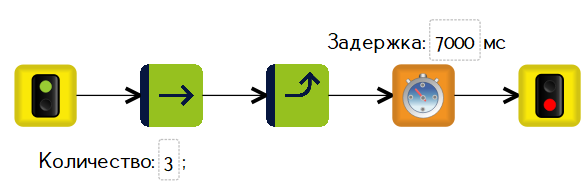 Линейный алгоритм
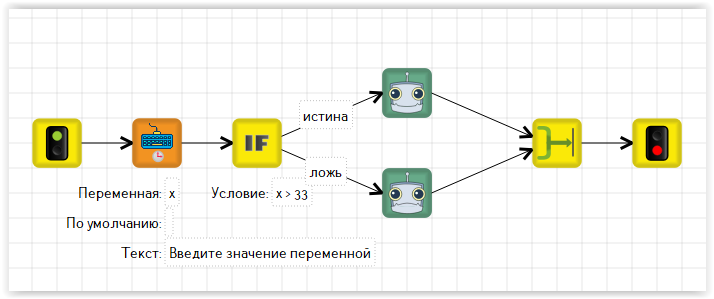 Ветвление
13
Переменная
Переменная — это объект, который имеет имя и значение.
Переменная связана с ячейкой оперативной памяти, где хранится ее значение.
Имя переменной — латинская буква (или слово), ее значение — цифра.
Оператор присваивания
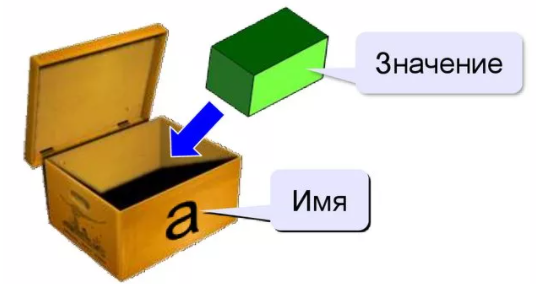 a = 5;
При записи нового значения старое стирается!
14
Операторы TRIK Studio Junior
Блок «условие» в TRIK Studio
Оператор «Случайное число»
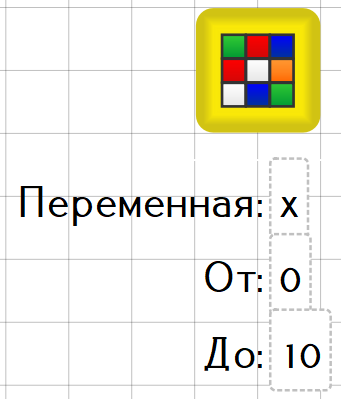 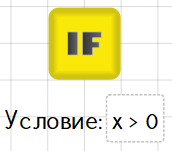 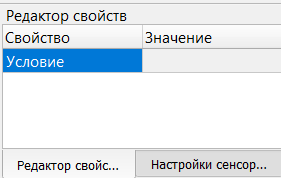 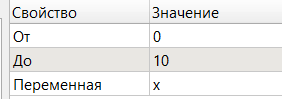 15
Оператор «Условие»
Напишем задачу с использованием случайного выбора.
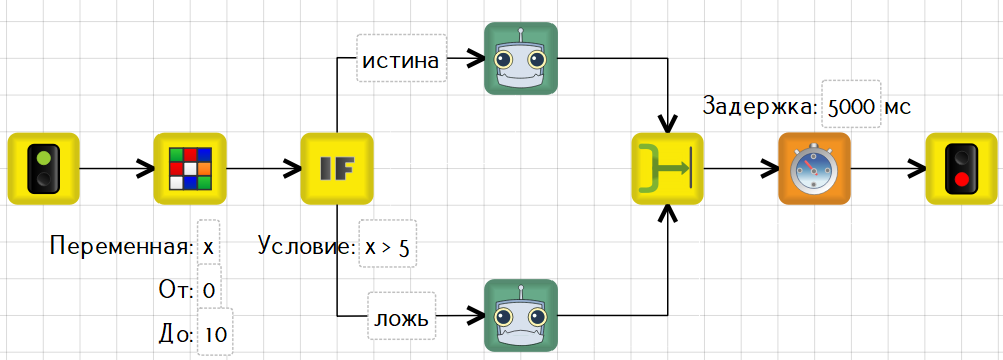 16
Оператор «Условие»
Ветки необходимо подписывать «истина» и «ложь» в редакторе свойств блока.
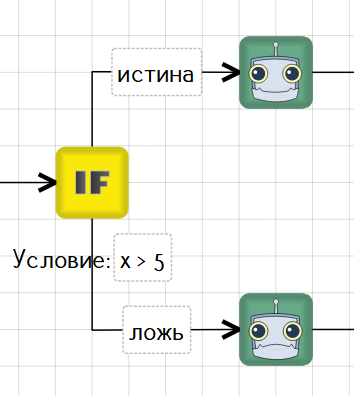 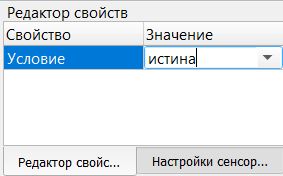 17
Оператор «Условие»
Условие необходимо закрывать фигурной скобкой.
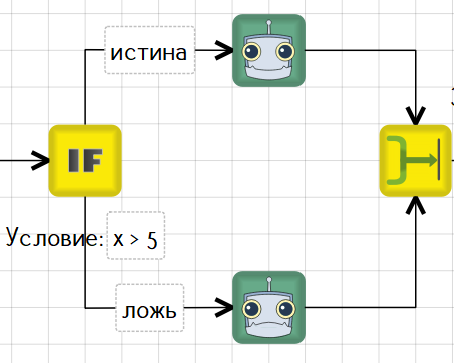 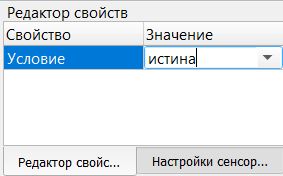 18
Оператор «Условие»
Таймер отвечает за время отображения смайлика на экране.
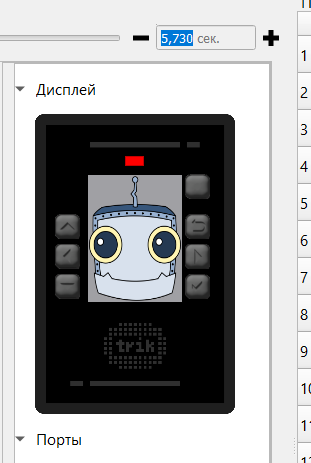 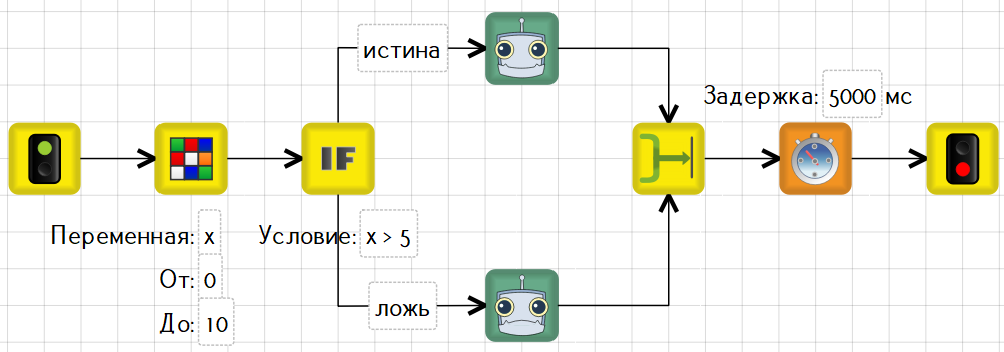 19
Самостоятельно
Задачи для самостоятельного выполнения:
Совершите путешествие по зоопарку от крокодила до жирафа с помощью линейного алгоритма.
Случайные путешествия. Прогуляйтесь по зоопарку, используя оператор «Случайный выбор» в диапазоне 1–4. Если значение переменной больше 2, поворачиваем направо и двигаемся вперед указанное количество шагов. В  противном случае поворачиваемся налево и двигаемся вперед.
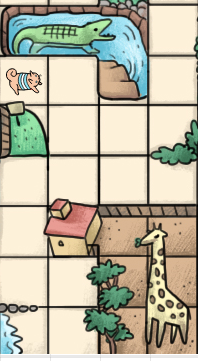 20
21